Gestion du changement organisationnel
Faculté des sciences humaines et sociales
Département de Psychologie et Orthophonie
Plan de cours
               
Gestion du changement organisationnel
 
Enseignant: Dr. LABOUDI Fatih
 
2023- 2024
Tables de matières :
Informations sur le cours 
Présentation du cours 
Les objectifs de la matière 
Introduction
Définition du changement organisationnel
Les facteurs du changement organisationnel
    La rivalité concurrentielle

-Le changement technologique
2. 3- L’évolution du contexte institutionnel
3-ature et intensité des changements organisationnels
	
4. gestion du changement organisationnel
5. Théories du changement organisationnel
6-LES CAUSES DE LA RESISTANCE AU CHANGEMENT
6.1. Les causes individuelles de résistance
6.2. Les causes de résistance dues à l’organisation même
 
7- Formes de résistance
 
8- LES MANIERES DE SURMONTER LA RESISTANCE AU CHANGEMENT
 
Conclusion
4- :
   Informations sur le cours :
 
Faculté : sciences humaines et sociales.
Département : Psychologie et orthophonie.
		
Public ciblé : Master 2 PTO et GRH 
Intitulé du cours : Gestion du changement organisationnel
Public ciblé : Master 2 PTO et GRH 
Intitulé du cours : Gestion du changement organisationnel
	
Enseignant chargé du cours :
Dr : LABOUDI Fatih
Contact: fatih.laboudi@univ-bejaia.dz5- Evaluation :
Les objectifs de la matière :
L’étudiant doit connaitre la notion de la gestion du changement organisationnel.
L’étudiant doit connaitre les différentes sources du changement organisationnel.
L’étudiant doit connaitre l’importance de la résistance organisationnelle.
L’étudiant doit connaitre les différentes formes de la résistance organisationnelle.
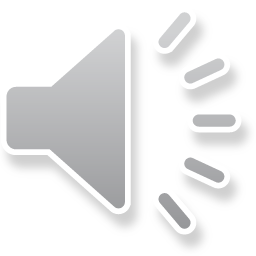 Définition de changement organisationnel
Le changement organisationnel est une séquence d'événements entraînant une modification dans la forme, la qualité ou l'état d'une composante de l'organisation au cours d'un certain intervalle de temps (Van de Ven AH. et Poole M.S., 1995.). On peut étudier le changement à partir de son contenu. Le changement peut par exemple porter sur la répartition et la formalisation des tâches, sur les processus de travai1et les
diverses façons d'accomplir ces tâches. Les deux autres dimensions clés du changement sont, d'une part, le contexte dans lequel il se déroule et, d'autre part, le processus, c'est-à-dire la manière dont il se déploie dans le temps et l’espace. Contenu, contexte et processus sont liés: toute action de changement organisationnel doit prendre en compte ces trois dimensions.
Il est utile également de distinguer le niveau auquel le changement s'effectue. Le changement organisationnel est un changement au niveau d'un système (l'organisation).
Il se distingue du changement au niveau des individus ou des petits groupes qui composent l'organisation. Il possède des caractéristiques propres, des dynamiques spécifiques, tout en s'appuyant sur des changements au niveau individuel qu’il contribue d'ailleurs à provoquer speeds
Le changement organisationnel comprend toutes les modifications qui touchent l’environnement de travail. Il peut donc porter sur les objectifs et les stratégies de l’entreprise, sur sa technologie, sur la répartition des tâches, sur la structure, ou toucher la gestion des ressources humaines (Eric G, Simon D, Denis M, 2017, p424).
Selon Collerette et ses collaborateurs le changement organisationnel est « toute modification relativement dans un sous-système de l’organisation, pourvu que cette modification soit observable par ses membres ou les gens qui sont en relation avec ce système » (Collerette P et autres, 1997, P20).
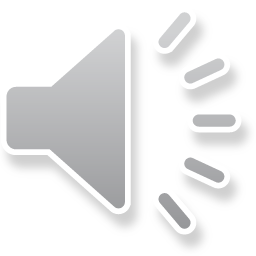 2-Les facteurs de changement 
De nombreux facteurs peuvent être à l'origine d'un changement dans une organisation. Ces facteurs découlent des forces externes, qui ne sont pas sous le contrôle des gestionnaires, ou des forces internes, relatives aux situations qui surviennent dans l'entreprise.
2.1- Les forces externes
Les forces externes regroupent essentiellement les facteurs psychologiques, économiques et juridiques auxquels l'entreprise doit s'adapter afin de maintenir une certaine stabilité dans un contexte dynamique d'intégration des intrants de l'environnement et de leur transformation en extrants, qui retournent dans l'environnement externe de l'entreprise. Les principales forces externes de changement sont les suivantes
Sur le plan psychologique : 
des aspirations nouvelles quant aux conditions de travail, à l'accomplissement de soi, à l'utilisation des connaissances, aux loisirs, etc.
 un niveau d'éducation croissant, qui crée des tâches plus intellectuelles, plus techniques, etc.; 
de nouvelles actions collectives concernant le féminisme, l'écologie, la consommation, etc.;
 un affaiblissement du modèle autoritaire et paternaliste propre aux modèles mécanistes.
Sur le plan économique : 
une concurrence ou une compétition quant à la qualité, à la productivité, à l'image de marque, etc.
 des fluctuations monétaires imprévisibles en matière de coûts, de taux d'intérêt, et
un changement des ressources du marché, qu'il s'agisse de matériel, de techniques (par exemple, on peut se demander comment la technologie du courrier électronique influera sur la rentabilité de la Société canadienne des postes, et comment cette dernière réagira à cette concurrence), etc.; 
 une récession ou une croissance
Sur le plan juridique : 
de nouvelles lois portant, par exemple, sur la semaine de travail, l'équité salariale, les droits, etc.
2.2- Les forces internes
Les forces internes sont associées aux différents membres de contribuent à la réalisation des produits ou des services, à la division des tâches et aux responsabilités dans un cadre fonctionnel et hiérarchique, à la gestion de l'entreprise ainsi qu'aux techniques et aux modes de production. Les principales forces internes de changement sont les suivantes :
Les individus :
l'organisation qui - le vieillissement des ressources humaines ; 
le taux de roulement, l'absentéisme, la satisfaction, la productivité ; 
 la syndicalisation, les grèves, etc.;
 les changements des buts et des aspirations des gestionnaires ; 
les conflits interpersonnels et intergroupes; 
l'arrivée de nouveaux employés et les effets sur les tâches, les priorités, les méthodes de travail, les rapports avec les autres services, les réseaux de communication et les mentalités, etc.
Les structures : 
les réorganisations, incluant la révision de la ligne hiérarchique des services, etc.; 
les suppressions ou les ajouts de tâches ;
le changement dans la gestion des ressources humaines ; 
les réseaux de communication.
 
La gestion de l’entreprise : 
les investissements ; 
les profits ;
la croissance ou la décroissance ; 
la recherche de capitaux ;
 les accords entre organisations, les fusions d'entreprises. 
 
Les techniques et les modes de production : 
le développement technique, particulièrement informatique, bureautique .
 les modes de production, par exemple la rotation, l'élargissement et l'enrichissement des tâches, les groupes autonomes, etc.;
les produits et services, à cause des nouvelles demandes, de la concurrence, des matériaux, de la désuétude, etc.
Toutes ces forces, prises isolément ou le plus souvent regroupées, peuvent pousser l'entreprise à réviser ses positions, ses stratégies ainsi que ses politiques et pratiques de gestion. Cependant, la nécessité du changement, même si elle est perçue par les membres de l'organisation, n'entraîne pas d'emblée un mouvement de changement, car très souvent des forces pour maintenir le statu quo s'opposent aux forces de changement.